CSC271 Database Systems
Lecture # 26
Summary: Previous Lecture
Enhanced Entity-Relationship (EER) model
Specialization/Generalization 
Specialization/Generalization constraints
Aggregation
Composition
Application of EER concepts to DreamHome
Building Conceptual Data Model
The tasks involved in building conceptual data model are:
Identify entity types
Identify relationship types
Identify and associate attributes with entity or relationship types
Determine attribute domains
Determine candidate, primary, and alternate key attributes
Consider use of enhanced modeling concepts (optional step)
Check model for redundancy
Validate conceptual model against user transactions
Review conceptual data model with user
Building Conceptual Data Model..
Identify relationship types
Use Entity–Relationship (ER) diagrams
Determine the multiplicity constraints of relationship types
Used to check and maintain data quality
Results in better representation of the data requirements of the enterprise
Check for fan and chasm traps
Document relationship types
Staff User View
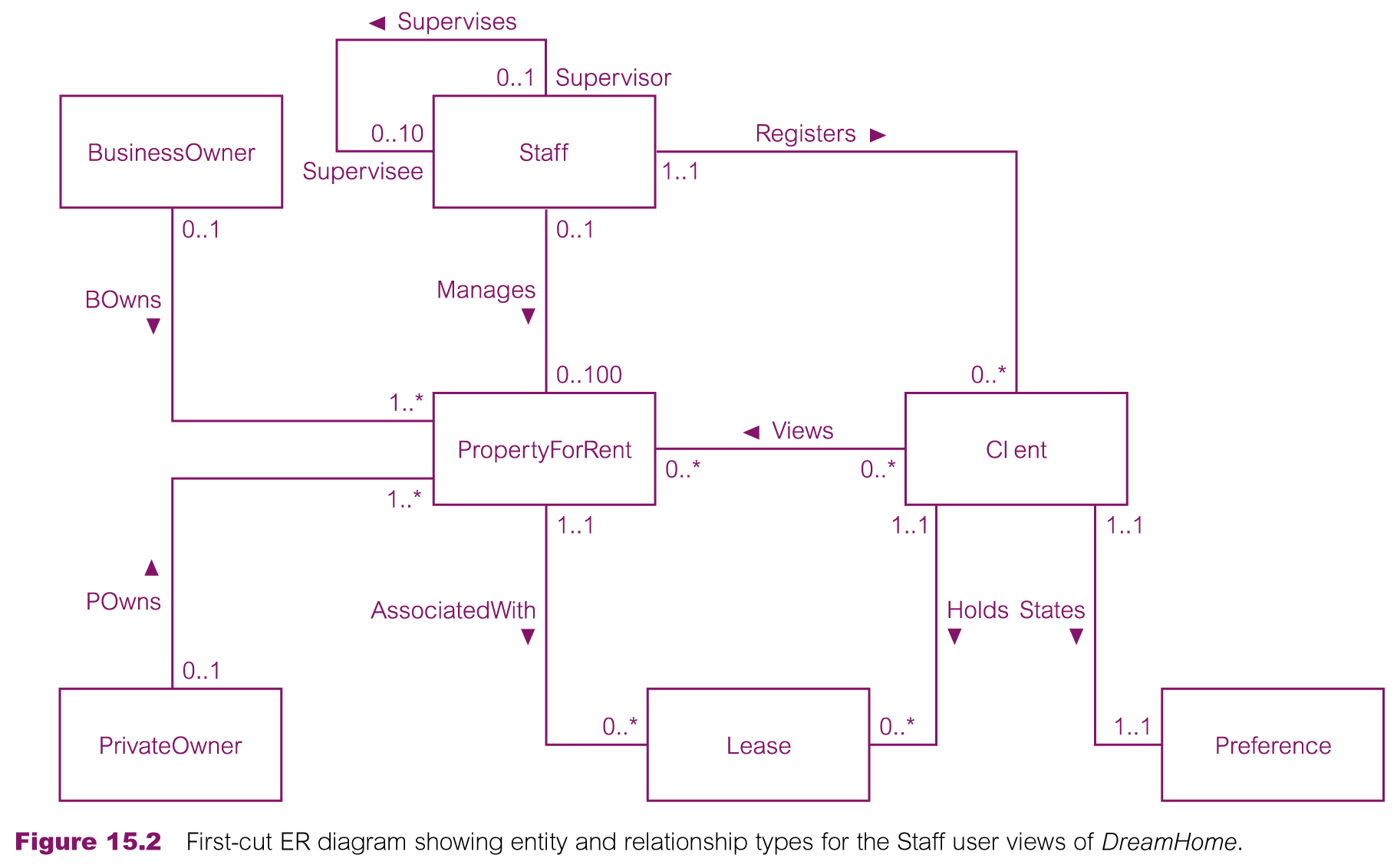 Identify Relationship Types
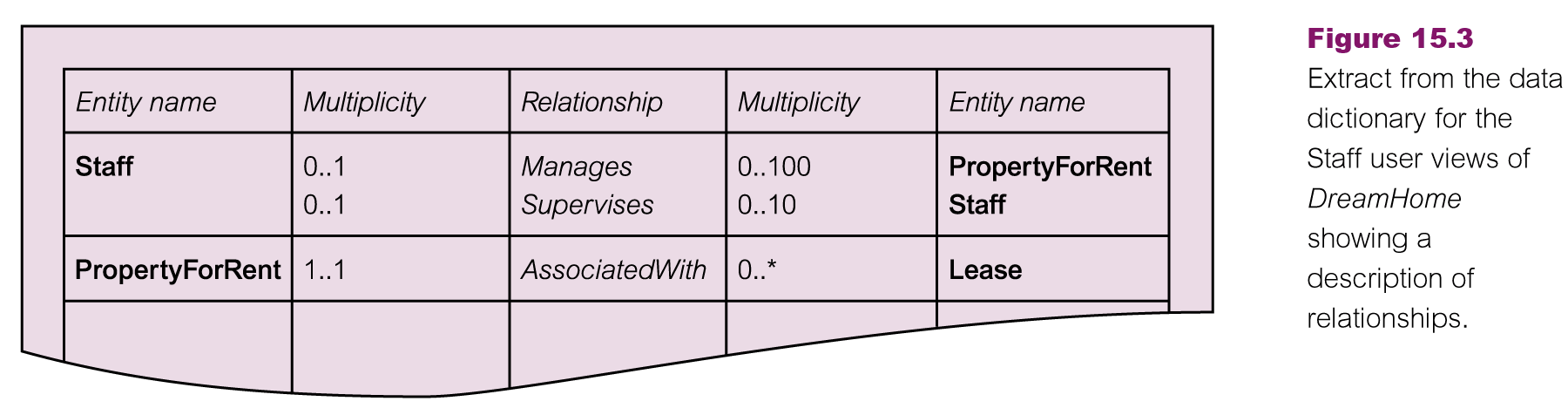 Building Conceptual Data Model..
Identify and associate attributes with entity or relationship types
Simple/composite attributes
Single/multi-valued attributes
Two approaches, separate entity or as a multi-valued
Derived attribute
Document attributes
Building Conceptual Data Model..
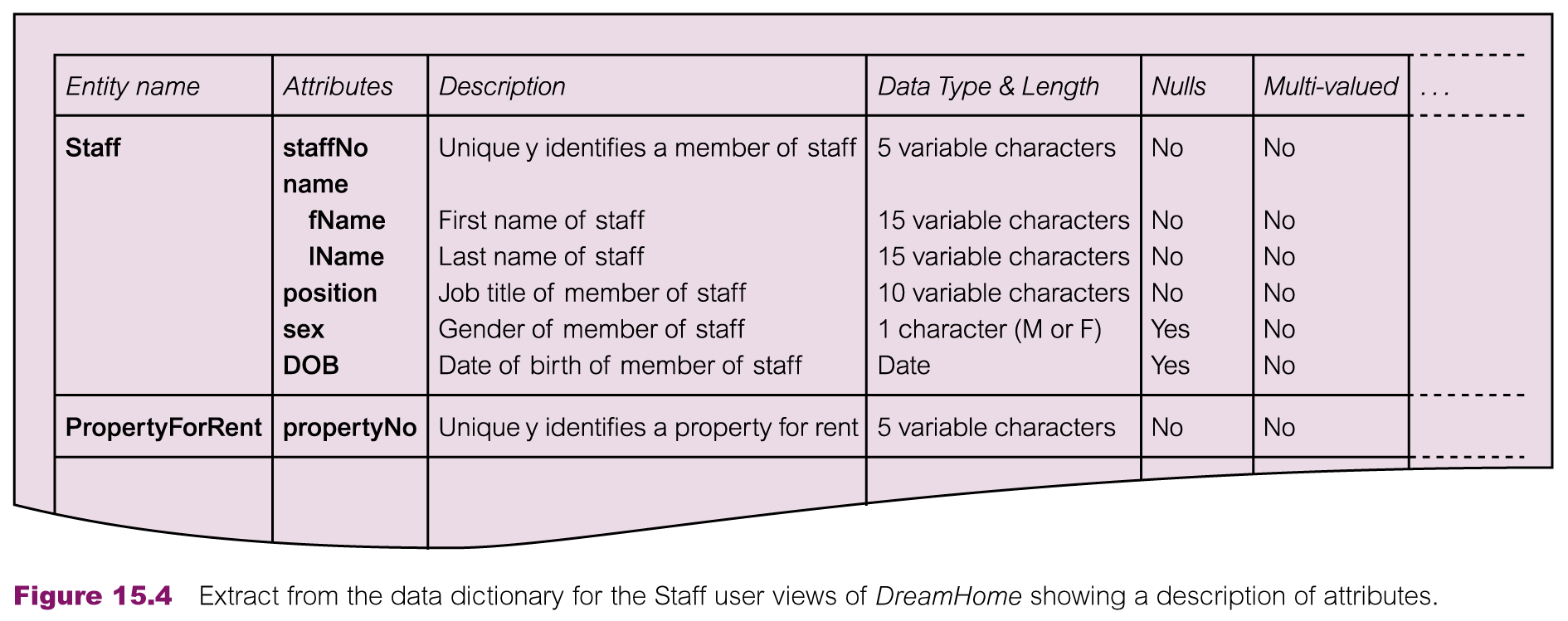 DreamHome Entities/Attributes
Staff staffNo, name (composite: fName, lName), position, sex, DOB
PropertyForRent propertyNo, address (composite: street, city, postcode), type, rooms, rent
PrivateOwner ownerNo, name (composite: fName, lName), address, telNo
BusinessOwner ownerNo, bName, bType, address, telNo, contactName
Client clientNo, name (composite: fName, lName), telNo Preference prefType, maxRent
Lease leaseNo, paymentMethod, deposit (derived as PropertyForRent.rent*2), depositPaid, rentStart, rentFinish, duration (derived as rentFinish – rentStart)
Building Conceptual Data Model..
Determine attribute domains
A domain is a pool of values from which one or more attributes draw their values e.g. staffNo, sex etc.
Document attribute domains
Building Conceptual Data Model..
Determine candidate, primary, and alternate key attributes
Primary key guidelines
The CK with the minimal set of attributes
The CK that is least likely to have its values changed
The CK with fewest characters (strings)
The CK with smallest maximum value (numerical )
The CK that is easiest to use from the users’ point of view
Strong and weak entities
Document PK and AKs
Building Conceptual Data Model..
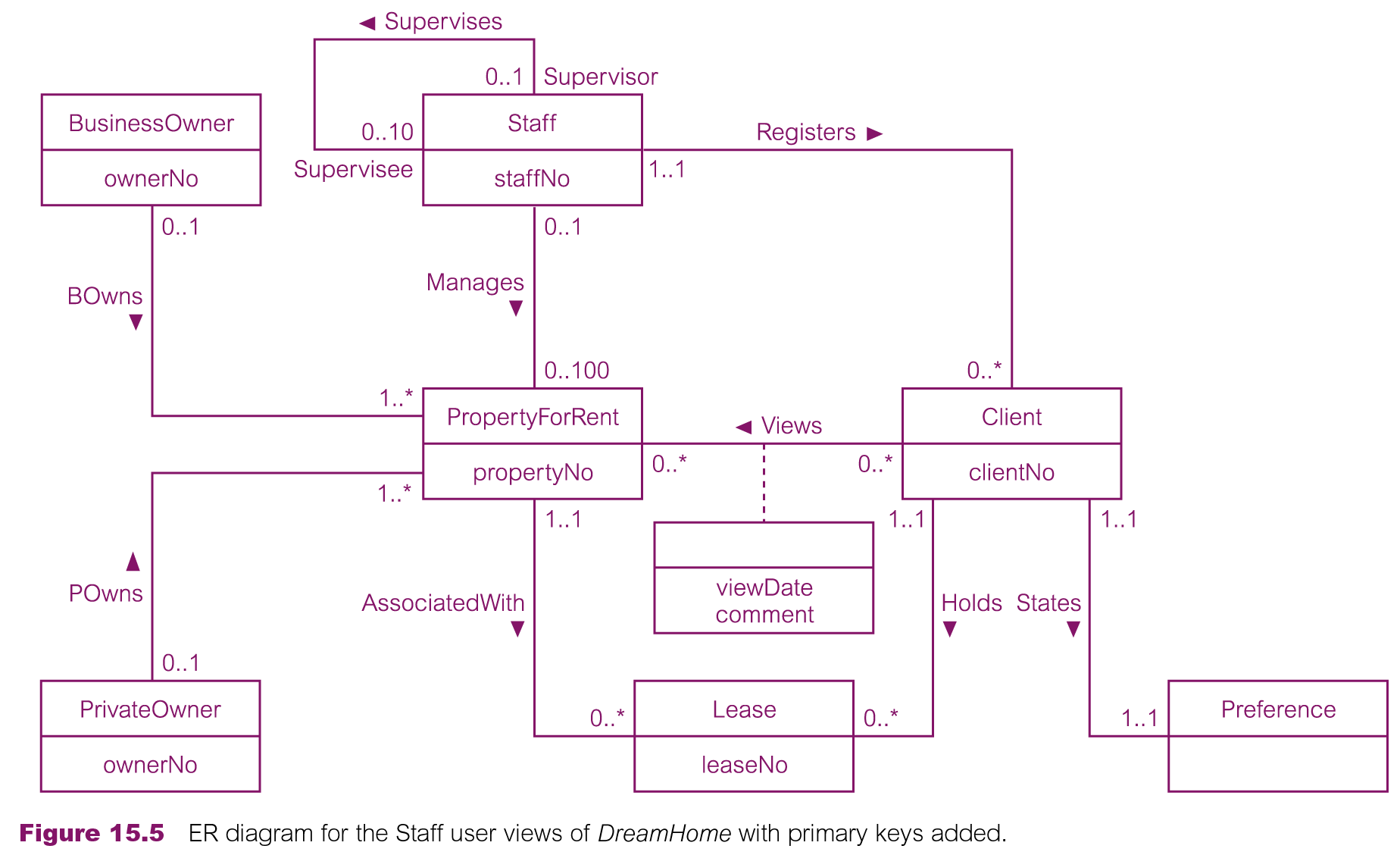 Building Conceptual Data Model..
Consider use of enhanced modeling concepts (optional step)
As a useful ‘rule of thumb’ when considering the use of these concepts, always attempt to represent the important entities and their relationships as clearly as possible in the ER diagram
Therefore, the use of advanced modeling concepts should be guided by the readability of the ER diagram and the clarity by which it models the important entities and relationships
Building Conceptual Data Model..
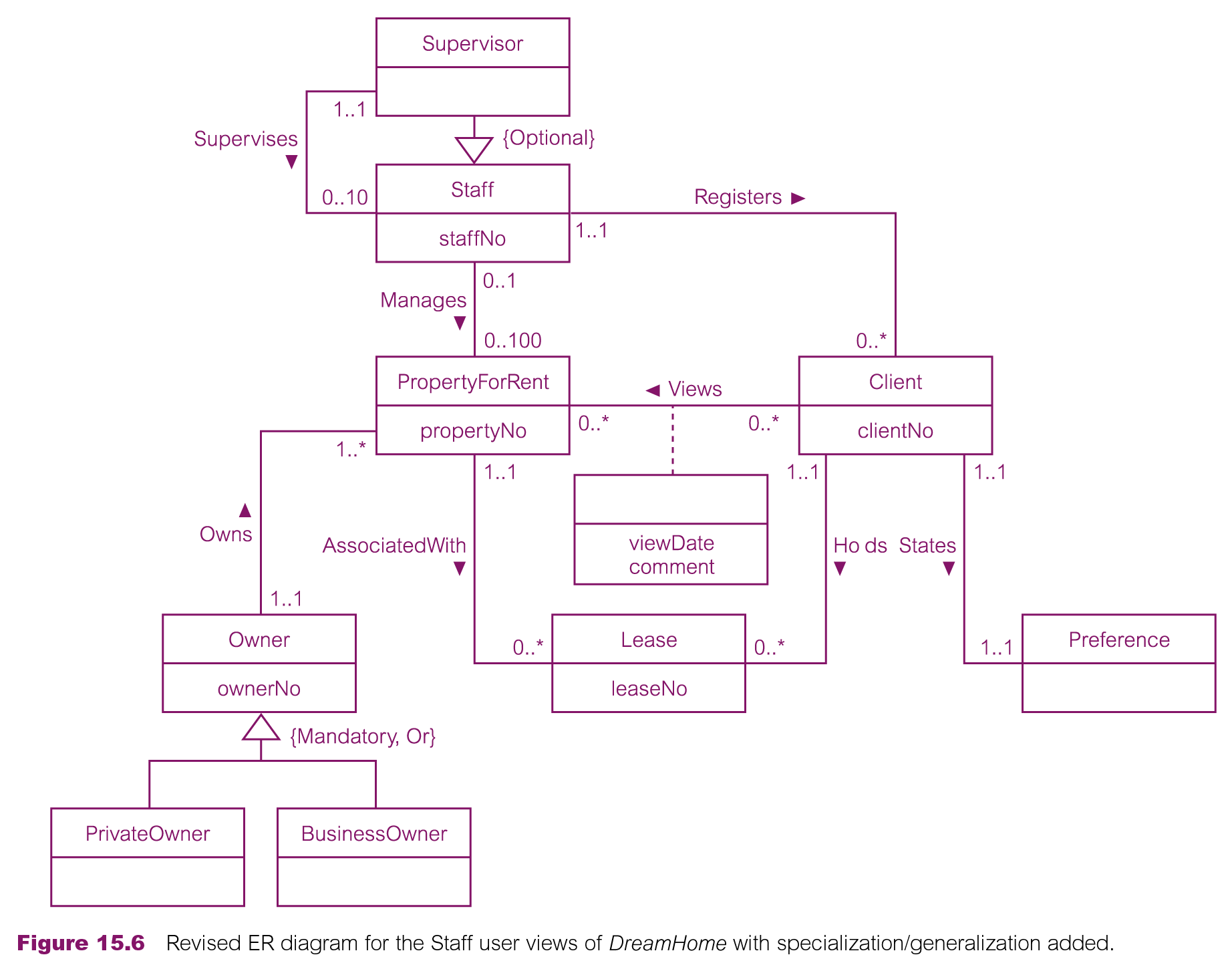 Building Conceptual Data Model..
Check model for redundancy
Re-examine one-to-one (1:1) relationships
For example, Client and Renter entities
Remove redundant relationships
Consider time dimension
Building Conceptual Data Model..
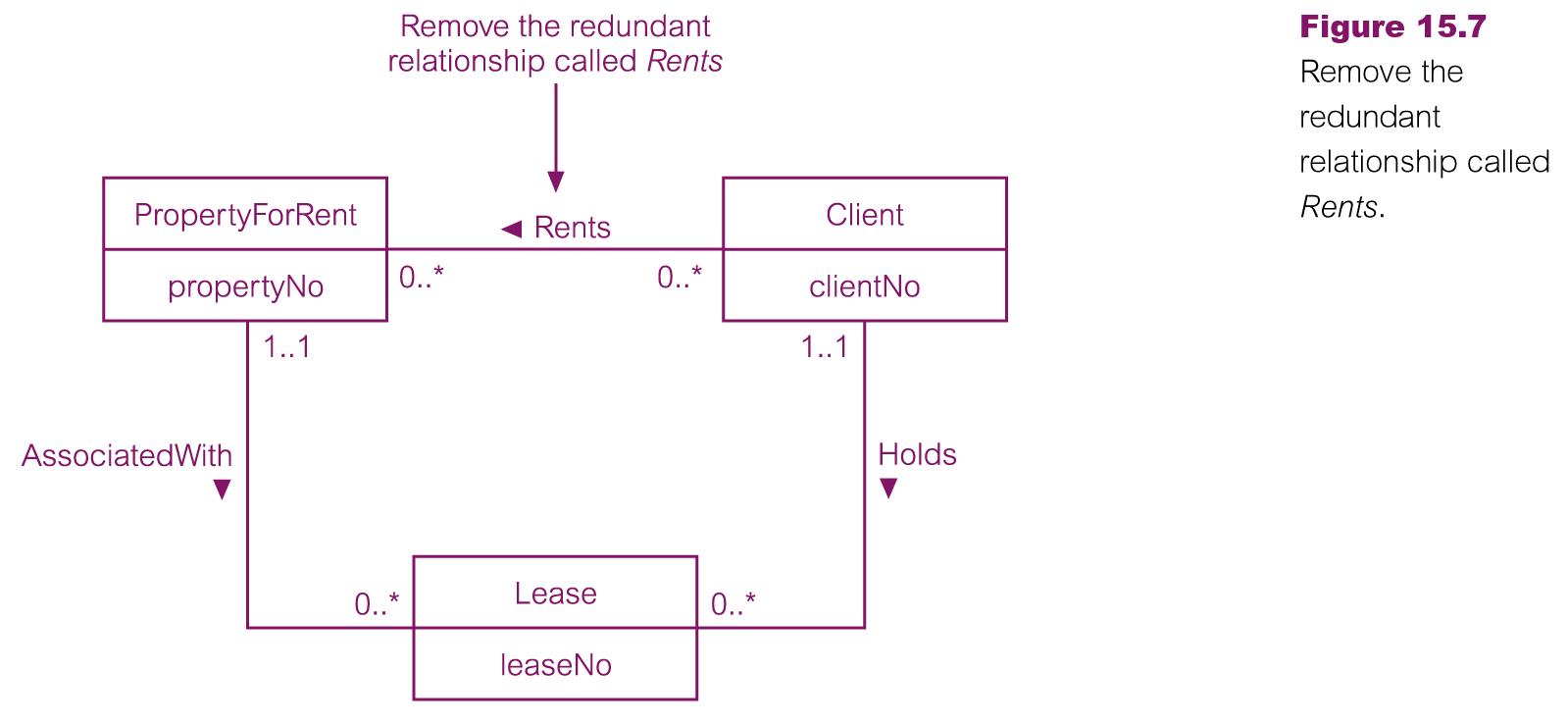 Building Conceptual Data Model..
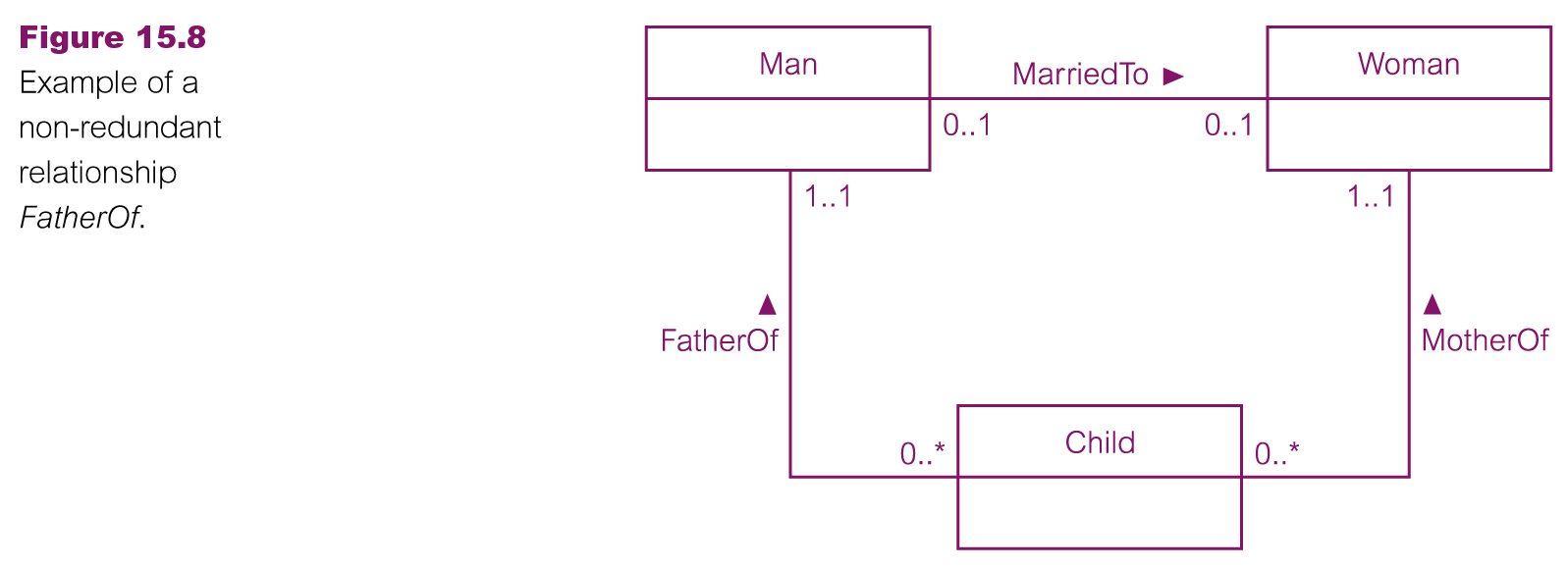 Building Conceptual Data Model..
Validate conceptual model against user transactions
We examine two possible approaches to ensuring that the conceptual data model supports the required transactions:
Describing the transactions
List the details of properties managed by a named member of staff at the branch
Using transaction pathways
Building Conceptual Data Model..
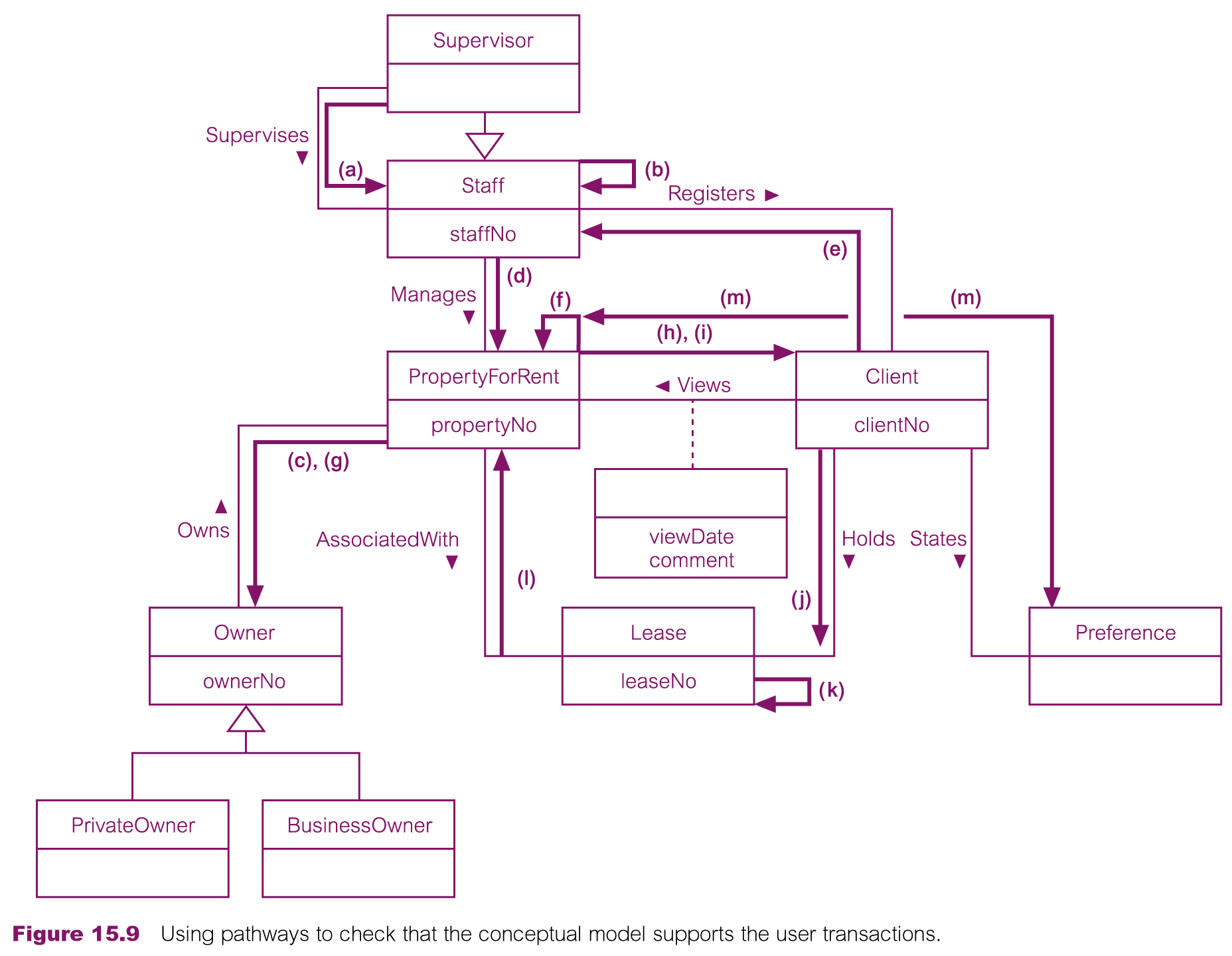 Building Conceptual Data Model..
Review conceptual data model with user
To review the conceptual data model with the users to ensure that they consider the model to be a ‘true’ representation of the data requirements of the enterprise
If any anomalies are present in the data model, we must make the appropriate changes, which may require repeating the previous step
We repeat this process until the user is prepared to ‘sign off’ the model as being a ‘true’ representation of the part of the enterprise that we are modeling
Logical Database Design (RDM)
Chapter 16
Building Logical Data Model
Build and validate logical data model
To translate the conceptual data model into a logical data model and then to validate this model to check that it is structurally correct and able to support the required transactions
Building Logical Data Model
Activities included in building logical data model are:
Derive relations for logical data model
Validate relations using normalization
Validate relations against user transactions
Check integrity constraints
Review logical data model with user
Merge logical data models into global model (optional)
Check for future growth
Building Logical Data Model
Derive relations for logical data model
To create relations for the logical data model to represent the entities, relationships, and attributes that have been identiﬁed
Database Deﬁnition Language (DBDL) for relational databases
Relation name followed by a list of the relation’s attributes enclosed in brackets
Identification of PK, AKs and FKs
Placement of FKs (parent/child)
Building Logical Data Model
Relations are derived for the following structures that may occur in a conceptual data model:
Strong entity types
Weak entity types
One-to-many (1:*) binary relationship types
One-to-one (1:1) binary relationship types
One-to-one (1:1) recursive relationship types
Superclass/subclass relationship types
Many-to-many (*:*) binary relationship types
Complex relationship types
Multi-valued attributes
Building Logical Data Model
Strong entity types
For each strong entity in the data model, create a relation that includes all the simple attributes of that entity
For composite attributes, include only the constituent simple attributes

Staff (staffNo, fName, lName, position, sex, DOB)
Primary Key staffNo
Building Logical Data Model
Weak entity types
For each weak entity in the data model, create a relation that includes all the simple attributes of that entity 
The primary key of a weak entity is partially or fully derived from each owner entity and so the identification of the primary key of a weak entity cannot be made until after all the relationships with the owner entities have been mapped

Preference (prefType, maxRent)
Primary Key None (at present)
Building Logical Data Model
Weak entity types
For each weak entity in the data model, create a relation that includes all the simple attributes of that entity 
The primary key of a weak entity is partially or fully derived from each owner entity and so the identification of the primary key of a weak entity cannot be made until after all the relationships with the owner entities have been mapped

Preference (prefType, maxRent)
Primary Key None (at present)
Building Logical Data Model
One-to-many (1:*) binary relationship types
For each 1:* binary relationship, the entity on the ‘one side’ of the relationship is designated as the parent entity and the entity on the ‘many side’ is designated as the child entity
To represent this relationship, post a copy of the primary key attribute(s) of parent entity into the relation representing the child entity, to act as a foreign key e.g. Staff , Client relationship etc.
In the case where a 1:* relationship has one or more attributes, these attributes should follow the posting of the primary key to the child relation e.g. attribute called dateRegister  etc.
Building Logical Data Model
One-to-many (1:*) binary relationship types
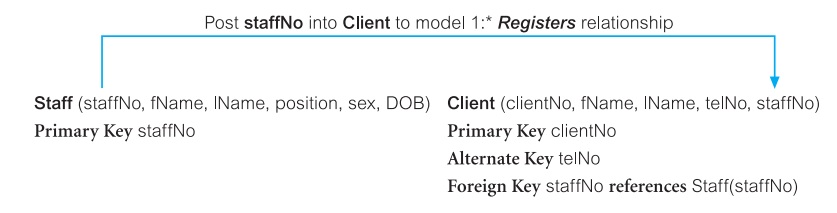 Building Logical Data Model
One-to-one (1:1) binary relationship types
Creating relations to represent a 1:1 relationship is more complex as the cardinality cannot be used to identify the parent and child entities in a relationship 
Instead, the participation constraints are used to decide whether it is best to represent the relationship by combining the entities involved into one relation or by creating two relations and posting a copy of the primary key from one relation to the other, consider the following:
Mandatory participation on both sides of 1:1 relationship
Mandatory participation on one side of 1:1 relationship
Optional participation on both sides of 1:1 relationship
Building Logical Data Model
One-to-one (1:1) binary relationship types
Mandatory participation on both sides of 1:1 relationship
Combine entities involved into one relation and choose one of the primary keys of original entities to be primary key of the new relation, while the other (if one exists) is used as an alternate key
Client States Preference relationship is an example of a 1:1 relationship with mandatory participation on both sides

Client (clientNo, fName, lName, telNo, prefType, maxRent, staffNo)
Primary Key clientNo
Foreign Key staffNo references Staff(staffNo)

In the case where a 1:1 relationship with mandatory participation on both sides has one or more attributes, these attributes should also be included in the merged relation e.g. States relationship had an attribute called dateStated  etc.
Building Logical Data Model
One-to-one (1:1) binary relationship types
Mandatory participation on one side of a 1:1 relationship
Identify parent and child entities using participation constraints
Entity with optional participation in relationship is designated as parent entity, and entity with mandatory participation is designated as child entity
A copy of primary key of the parent entity is placed in the relation representing the child entity
If the relationship has one or more attributes, these attributes should follow the posting of the primary key to the child relation
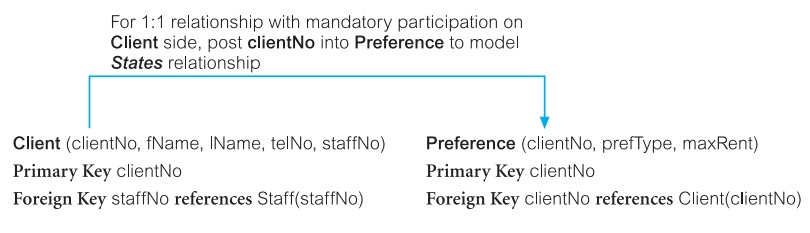 Building Logical Data Model
One-to-one (1:1) binary relationship types
Optional participation on both sides of a 1:1 relationship
In this case, the designation of the parent and child entities is arbitrary unless we can find out more about the relationship that can help a decision to be made one way or the other
However, assume that the majority of cars, but not all, are used by staff and only a minority of staff use cars
The Car entity in ‘Staff Uses Car’ relationship, although optional, is closer to being mandatory than the Staff entity
We therefore designate Staff as the parent entity and Car as the child entity, and post a copy of the primary key of the Staff entity (staffNo) into the Car relation
Building Logical Data Model
One-to-one (1:1) recursive relationship types
For a 1:1 recursive relationship, follow the rules for participation as described above for a 1:1 relationship 
Mandatory participation on both sides, represent the recursive relationship as a single relation with two copies of the primary key 
Mandatory participation on only one side, option to create a single relation with two copies of the primary key, or to create a new relation to represent the relationship, the new relation would only have two attributes, both copies of the primary key
As before, the copies of the primary keys act as foreign keys and have to be renamed to indicate the purpose of each in the relation
Optional participation on both sides, again create a new relation as described above
Building Logical Data Model
Superclass/subclass relationship types
Identify superclass entity as parent entity and subclass entity as the child entity 
There are various options on how to represent such a relationship as one or more relations 
The selection of the most appropriate option is dependent on a number of factors such as the disjointness and participation constraints on the superclass/subclass relationship, whether the subclasses are involved in distinct relationships, and the number of participants in the superclass/subclass relationship
Building Logical Data Model
Superclass/subclass relationship types
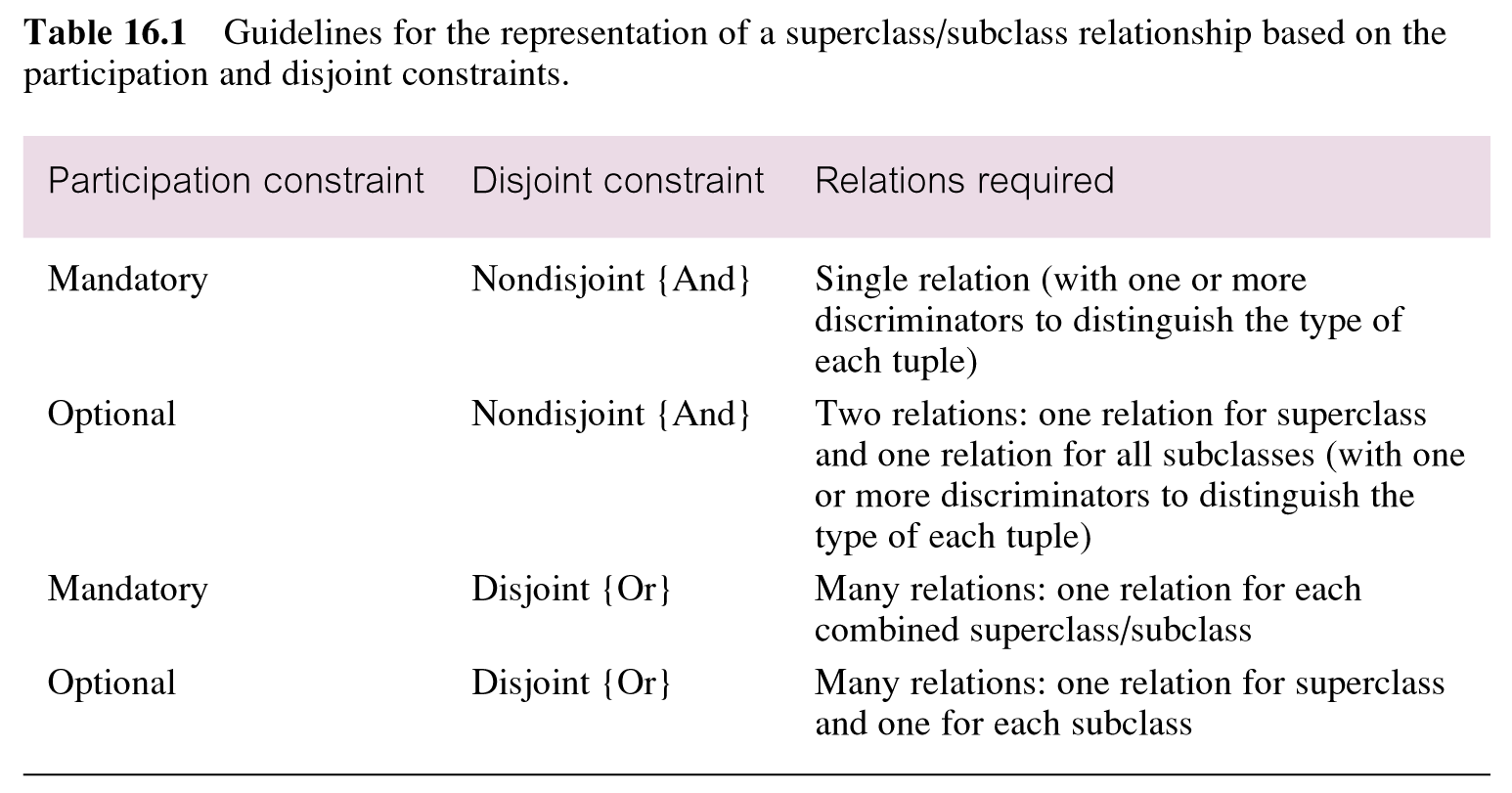 Building Logical Data Model
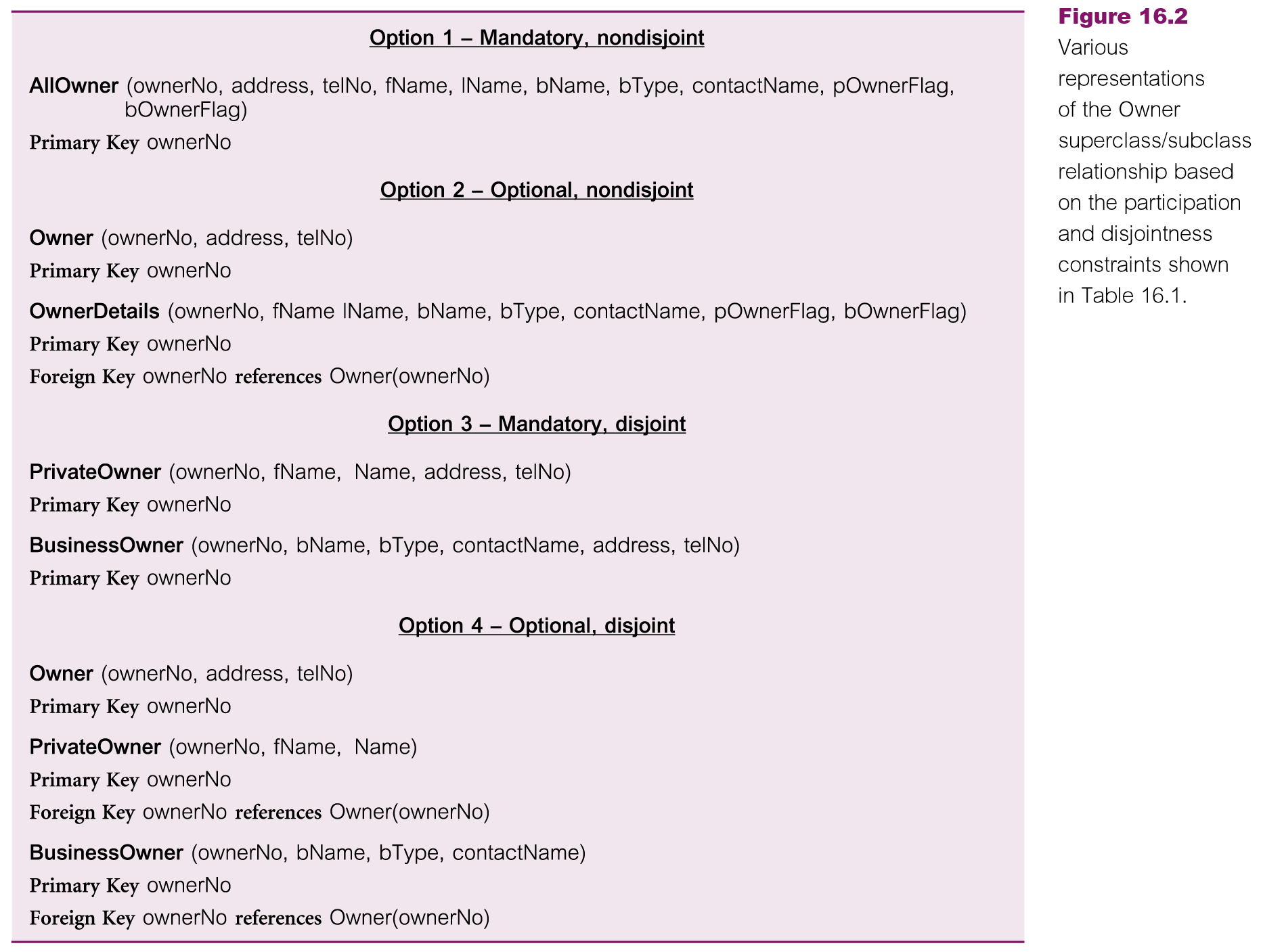 Building Logical Data Model
Many-to-many (*:*) binary relationship types
Create a relation to represent the relationship and include any attributes that are part of the relationship 
We post a copy of the primary key attribute(s) of the entities that participate in the relationship into the new relation, to act as foreign keys 
These foreign keys will also form the primary key of the new relation, possibly in combination with some of the attributes of the relationship
Building Logical Data Model
Many-to-many (*:*) binary relationship types
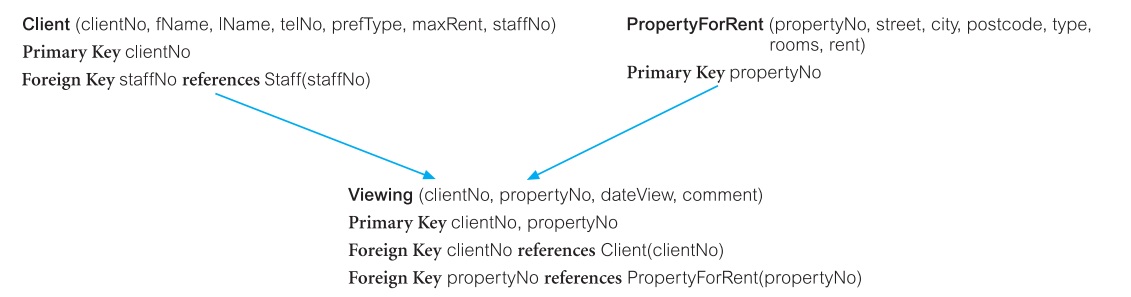 Building Logical Data Model
Complex relationship types
Create a relation to represent the relationship and include any attributes that are part of the relationship
Post a copy of the primary key attribute(s) of the entities that participate in the complex relationship into the new relation, to act as foreign keys 
Any foreign keys that represent a ‘many’ relationship (for example, 1..*, 0..*) generally will also form the primary key of this new relation, possibly in combination with some of the attributes of the relationship
Building Logical Data Model
Complex relationship types
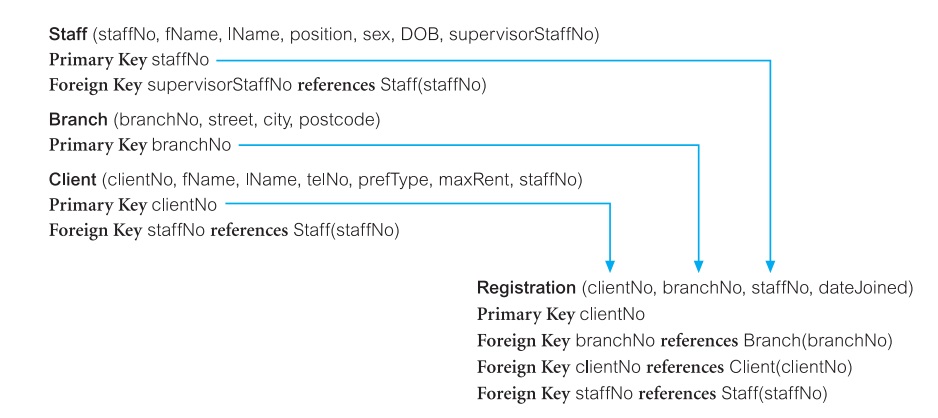 Building Logical Data Model
Multi-valued attributes
Create a new relation to represent multi-valued attribute and include primary key of entity in new relation, to act as a foreign key
Unless the multi-valued attribute is itself an alternate key of the entity, the primary key of the new relation is the combination of the multi-valued attribute and the primary key of the entity
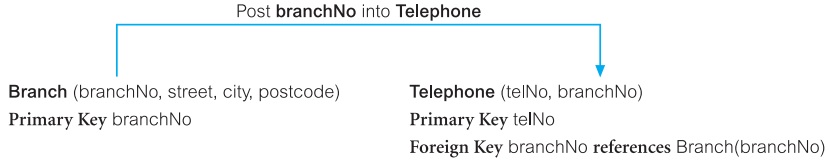 Building Logical Data Model
Multi-valued attributes
Create a new relation to represent multi-valued attribute and include primary key of entity in new relation, to act as a foreign key
Unless the multi-valued attribute is itself an alternate key of the entity, the primary key of the new relation is the combination of the multi-valued attribute and the primary key of the entity
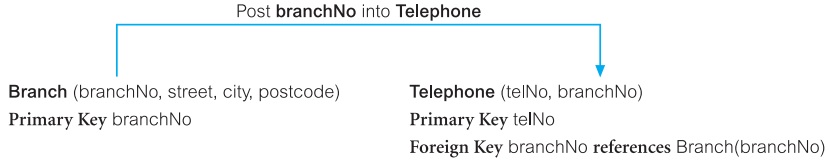 Relations: Staff User View
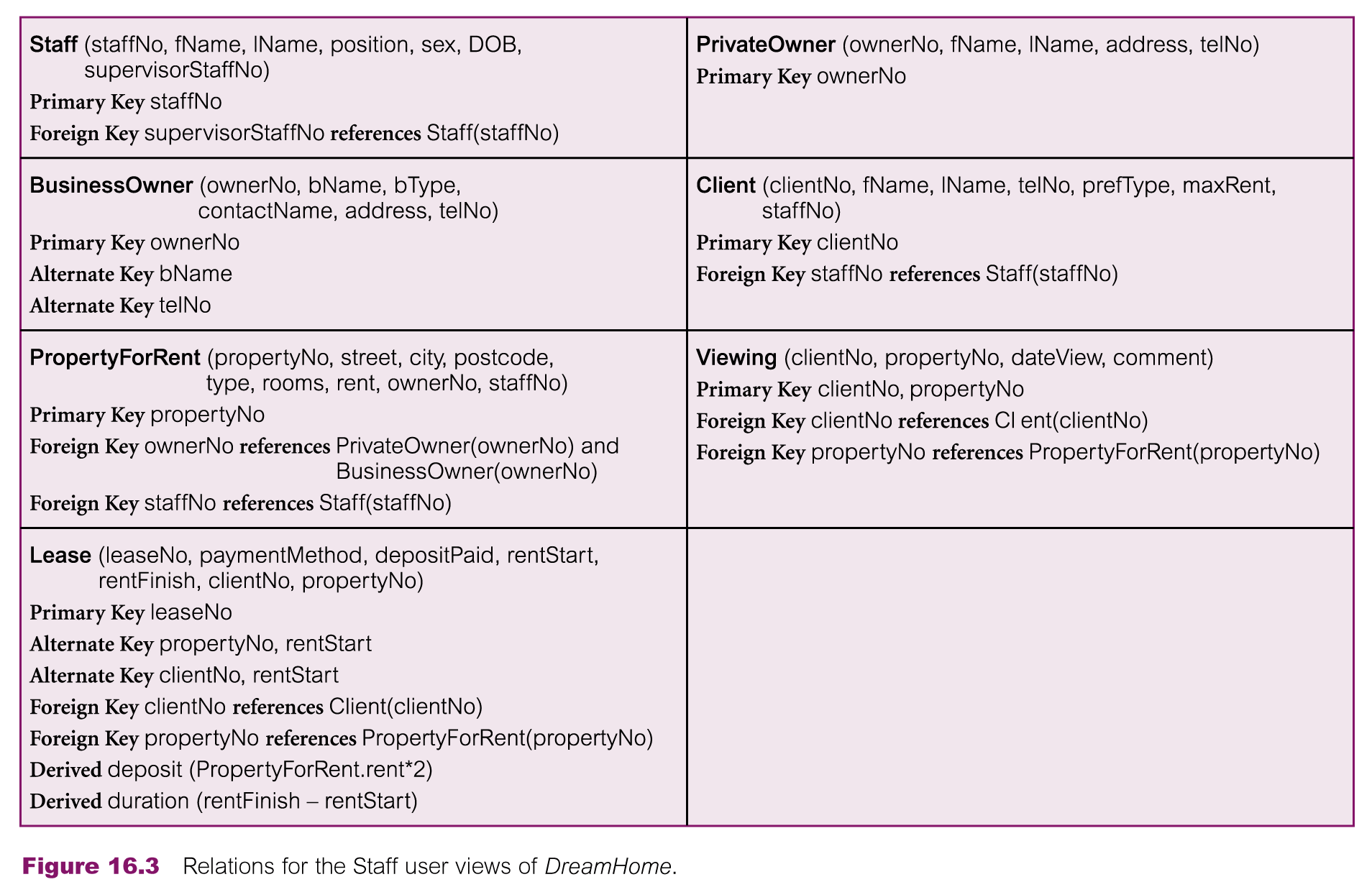 Building Logical Data Model
Document relations and FK attributes
Validate relations using normalization
To validate the relations in the logical data model using normalization
Summary
Remaining activities/steps in building conceptual data model
Logical database design
Build and validate logical database design 
Derive relations for logical data model
Validate relations using normalization
References
All the material (slides, diagrams etc.) presented in this lecture is taken (with modifications) from the Pearson Education website :
http://www.booksites.net/connbegg